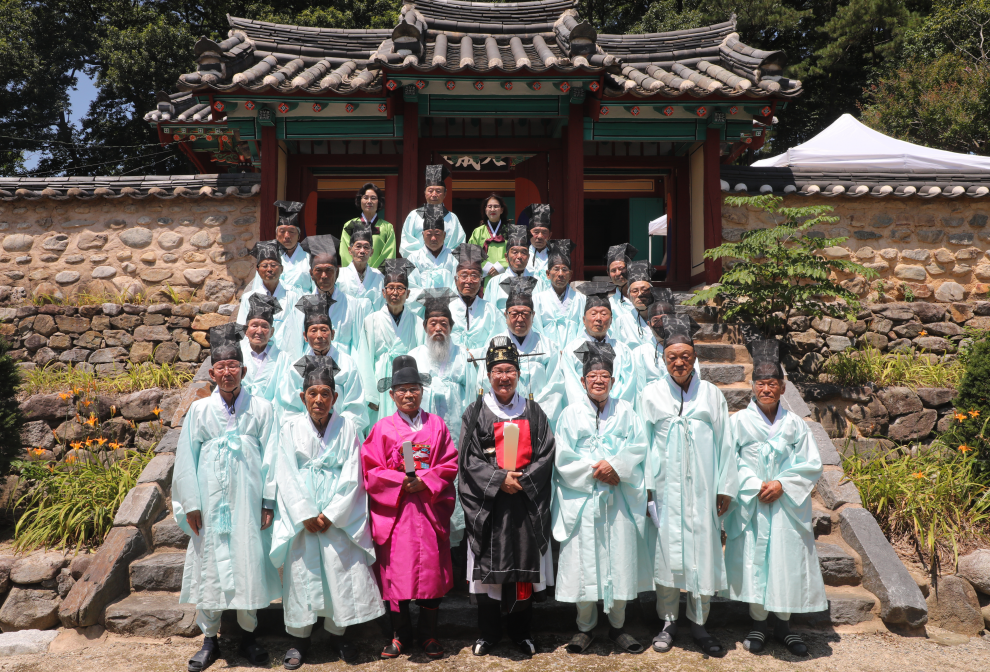 영동향교 영동군수 취임 고유제
10-1. 제9회 물한계곡음악회
8. 4.(토) 20:00 / 물한계곡 주차장/ 150명
식전행사(19:00), 개막식(20:00), 노래자랑등(20:15)
   ※부군수님 하실 일 : 인사말씀
10-2. 제15회 산골공연 예술잔치
8. 9.(목) ~ 8. 11.(토)  매일 19:30 / 자계예술촌 / 200명
총 6회 공연 (매일 2회)
 ※ 부군수님 하실 일 :인사말씀
10-3. 제1회 영동군 생활연극축제
8. 10.(금) ~ 8.12.(일) / 심천역 일원 / 80명
생활연극, 연주회, 버스킹 등
10-4. 제4회 도마령 산촌문화축제
8. 11.(토) 19:00 / 도마령 광장 / 300명
산촌식사(18:00), 개회식 및 문화공연(19:00)
 ※부군수님 하실 일 : 인사말씀
10-5. 제15회 추풍령가요제
8. 25.(토) 19:30 / 군민운동장 특설무대 / 3,000명
MC : 김승연, 최지현,  가수 :  김혜연, 최진희,민경훈, 모모랜드 등
  ※ 예심 : 8. 11.(토) 10:00   / 난계국악당 / 300명
  ※ 군수님 하실 일 : 인터뷰 및 시상
10-6. 군민과 함께하는 야외영화상영
8. 16.(목) ~ 8. 17.(금) 매일 20:00 / 상촌초, 학산중고 / 각 300명
신과 함께 “죄와 벌”상영
  ※ 군수님  하실 일 : 인사말씀
10-7.  각종 사업추진 현황(5건)
10-8. 제15회 영동포도 전국마라톤대회
8. 26.(일) 07:20 /  군민운동장  /  3,000명
풀, 하프, 10km, 5km  /  08:00 출발
주         관 : 영동군체육회
   ※ 군수님 하실 일 : 환영사
10-9. 제37회 충청일보 시군대항 역전마라톤대회
8. 27.(월)  ~ 8. 29. (수)  / 단양 ~ 영동 / 28명
3일간  구간별(17구간 , 총252.7km ) 경기 진행
주      최 : 충청북도육상연맹,  충청일보    
  ※ 군수님 하실 일
     - 격려사(8.24.(금) 17:00 결단식/군청 소회의실/35명)
     - 환영사(8.29.(수) 15:00 시상식/난계국악당/400명)
10-10.  각종 체육행사 및 대회참가(4개)
▣ 이달의 중점 홍보 사항
제15회 추풍령가요제 / 홈페이지 게재,포스터,현수막
군민과 함께하는 야외영화상영/  홈페이지 게재, 포스터, 리플렛
제15회 영동포도 전국마라톤대회/  홈페이지 게재 , 현수막,리플렛